Anxiety Associated with HAE Attacks: Results from the Phase 3 KONFIDENT Trial of Oral Sebetralstat
Timothy Craig,1 Emel Aygören-Pürsün,2 Jonathan A. Bernstein,3 Paula J. Busse,4 Teresa Caballero,5 Danny M. Cohn,6 Mar Guilarte,7 Henriette Farkas,8 Douglas H. Jones,9 Sorena Kiani-Alikhan,10 Michael E. Manning,11,12 Marcus Maurer,13,14 Marc A. Riedl,15 Sinisa Savic,16 H. James Wedner,17 Patrick F. K. Yong,18 Andrea Zanichelli,19,20 Erik Hansen,21 James Hao,21 Michael D. Smith,21 Christopher M. Yea,21 Paul K. Audhya,21 William R. Lumry22
1Pennsylvania State University, Hershey, PA, USA; Vinmec International Hospital, Times City, Hanoi, Vietnam; 2University Hospital Frankfurt, Goethe University Frankfurt, Frankfurt, Germany; 3University of Cincinnati College of Medicine, and Bernstein Clinical Research Center, Cincinnati, OH, USA; 4Icahn School of Medicine at Mount Sinai School of Medicine, New York, NY, USA; 5Hospital Universitario La Paz, Hospital La Paz Health Research Institute (IdiPAZ), Biomedical Research Network on Rare Diseases (CIBERER), Madrid, Spain; 6Amsterdam University Medical Center, University of Amsterdam, Amsterdam, Netherlands; 7Hospital Universitari Vall d'Hebron, Vall d’Hebron Research Institute (VHIR), Barcelona, Spain; 8Hungarian Angioedema Center of Reference and Excellence, Semmelweis University, Budapest, Hungary; 9Rocky Mountain Allergy, Asthma, and Immunology, Layton, UT, USA; 10University College London, London, UK; 11Medical Research of Arizona, Scottsdale, AZ, USA; 12University of Arizona College of Medicine-Phoenix, Phoenix, AZ, USA; 13Institute of Allergology, Charité-Universitätsmedizin Berlin, corporate member of Freie Universitätsmedizin Berlin and Humboldt-Universität zu Berlin, Berlin, Germany; 14Fraunhofer Institute for Translational Medicine and Pharmacology ITMP, Immunology and Allergology, Berlin, Germany; 15University of California, San Diego, La Jolla, CA, USA; 16The Leeds Institute of Rheumatic and Musculoskeletal Medicine, University of Leeds, Leeds, UK; 17Washington University School of Medicine, St. Louis, MO, USA; 18Frimley Health NHS Foundation Trust, Frimley, UK; 19Operative Unit of Medicine, Angioedema Center, IRCCS Policlinico San Donato, San Donato Milanese, Milan, Italy; 20University of Milan, Milan, Italy; 21KalVista Pharmaceuticals, Salisbury, United Kingdom, and Cambridge, MA, USA; 22AARA Research Center, Dallas, TX, USA
Disclosures
Timothy Craig has received grants, consulting fees, honoraria, and/or served as an advisory boards and/or data safety monitoring for KalVista Pharmaceuticals, Astria, Takeda, BioMarin Pharmaceuticals, BioCryst, CSL Behring, Grifols, GSK, Intellia Therapeutics, Ionis Pharmaceuticals, Pharming, and Pharvaris; serves as the director for ACARE International Hereditary Angioedema Center and Alpha-1 Resource Center; and is a member of the Medical Advisory Board for the HAE-A\
This study was funded by KalVista Pharmaceuticals
2
Background
Anxiety in people living with HAE is underappreciated
The unpredictable, painful, and life-threatening nature of HAE attacks is associated with substantial psychological burden1-5
Nearly one-third of respondents from a recent international survey of HAE patients (n=284) experienced moderate to extreme anxiety due to anticipated use of parenteral on-demand treatment (see our associated poster presentation)6
Unpredictable timing of attacks
Attack-associated anxiety
Treatment-associated anxiety
Fear associated with the anticipation of the next attack
Stress of injecting or infusing on-demand therapy
Impact of attack symptoms
The objective of this analysis was to assess the impact of sebetralstat, an investigational oral plasma kallikrein inhibitor for the on-demand treatment of HAE attacks, on attack-related anxiety
HAE, hereditary angioedema. 1. Lumry WR et al. Allergy. 2021;76(4):1188-1198; 2. Hews-Girard J et al. Allergy Asthma Clin Immunol. 2021;17(1):61; 3. US Food and Drug Administration. The Voice of the Patient. 2018:31. Accessed 22 Apr 2025. https://www.fda.gov/files/about%20fda/published/The-Voice-of-the-Patient---Hereditary-Angioedema.pdf. 4. Christiansen S et al. Ann Allergy Asthma Immunol. 2024:S1081-1206(24)01732-0; 5. Betschel SD et al. Allergy Asthma Clin Immunol. 2024;20(1):43; 6. Cancian M et al. Presented at: 14th C1-inhibitor Deficiency and Angioedema Workshop; 29 May-1 June 2025; Budapest, Hungary.
3
KONFIDENT Trial Design and Anxiety Endpoints as Measured by Generalized Anxiety Numeric Rating Scale (GA-NRS)
Confirmed diagnosis of HAE-C1INH
Age ≥12 years
≥2 attacks within 3 months 
Stable LTPa
Rb
Attack treated with sebetralstat 300 mg or 600 mg, or placebo
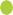 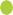 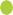 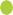 0.5 h
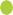 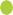 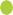 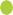 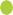 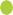 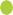 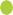 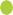 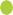 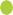 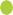 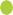 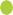 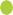 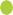 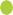 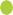 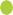 Baseline
4 h
12 h
24 h
eDiary entry schedule:
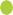 GA-NRS: “How anxious do you feel right now?”
0
1
2
3
4
5
6
7
8
9
10
Not at all anxious
Mildly
anxious
Extremely
anxious
Moderately
anxious
Anxiety was recorded by use of GA-NRS at the time points above and analysed as the following endpoints
Cumulative GA-NRS score: Area under the curve (AUC) from treatment administration to 12 or 24 hours (AUC0-12 or AUC0-24)c
Least squares mean (LSM) change from baseline at 4- and 12-hours post-baseline
Time to a ≥2-point reduction in GA-NRS score at ≥2 consecutive time points and agreement with time to beginning of symptom relief within 12 hours (the primary endpoint of the KONFIDENT trial)d,e,f
Correlation between GA-NRS rating and baseline demographics and attack characteristicsg
AUC, area under the curve; GA-NRS, Generalized Anxiety Numeric Rating Scale; LSM, least squares mean; LTP, long-term prophylaxis; PGI-C, Patient Global Impression of Change; R, randomization.
aParticipants receiving LTP were required to be on a stable dose for ≥3 months prior to screening. bParticipants were randomly assigned 1:1:1:1:1:1 to a treatment sequence using a permuted-block method, stratified by the use of LTP at enrolment. cPre-specified exploratory endpoint. dIn attacks with baseline GA-NRS score ≥2. eCohen’s kappa analysis was used to determine the agreement between time to ≥2-point reduction in GA-NRS score and time to beginning of symptom relief. fBeginning of symptom relief was defined as a PGI-C rating of “A Little Better” for ≥2 consecutive time points. gPearson correlation was used to determine the coefficients.
4
Attacks Inducing Moderate to Extreme Anxiety
In 261 attacks for which there are GA-NRS records in KONFIDENT, the median GA-NRS score was 3.0 at baseline
115 attacks (44%) induced moderate to extreme anxietya at baseline
Factors associated with increased anxiety at the onset of an attack included
Female sex (vs male, P=0.0034)
Shorter time since HAE diagnosis (vs longer time, P=0.0014)
Moderate or severe/very severe baseline attack severity 
Moderate (vs mild, P=0.0030)
Severe/very severe (vs mild, P<0.0001)
IQR, interquartile range; PGI-S, Patient Global Impression of Severity. aModerate to extreme anxiety defined as a GA-NRS score of ≥4. bOf 261 attacks for which there were GA-NRS ratings at baseline. cThe score on the PGI-S scale and attack location at baseline are missing for 2 attacks in the ‘All attacks’ category. dIncludes 2 attacks in the ‘All attacks’ category and 1 attack in the ‘Attacks inducing moderate to extreme anxiety’ category with a baseline PGI-S category of ‘None’. 1. Riedl MA et al. N Engl J Med. 2024;391:32-43.
5
Reduction in Cumulative GA-NRS Scores
Attacks inducing moderate to extreme anxiety
All attacks
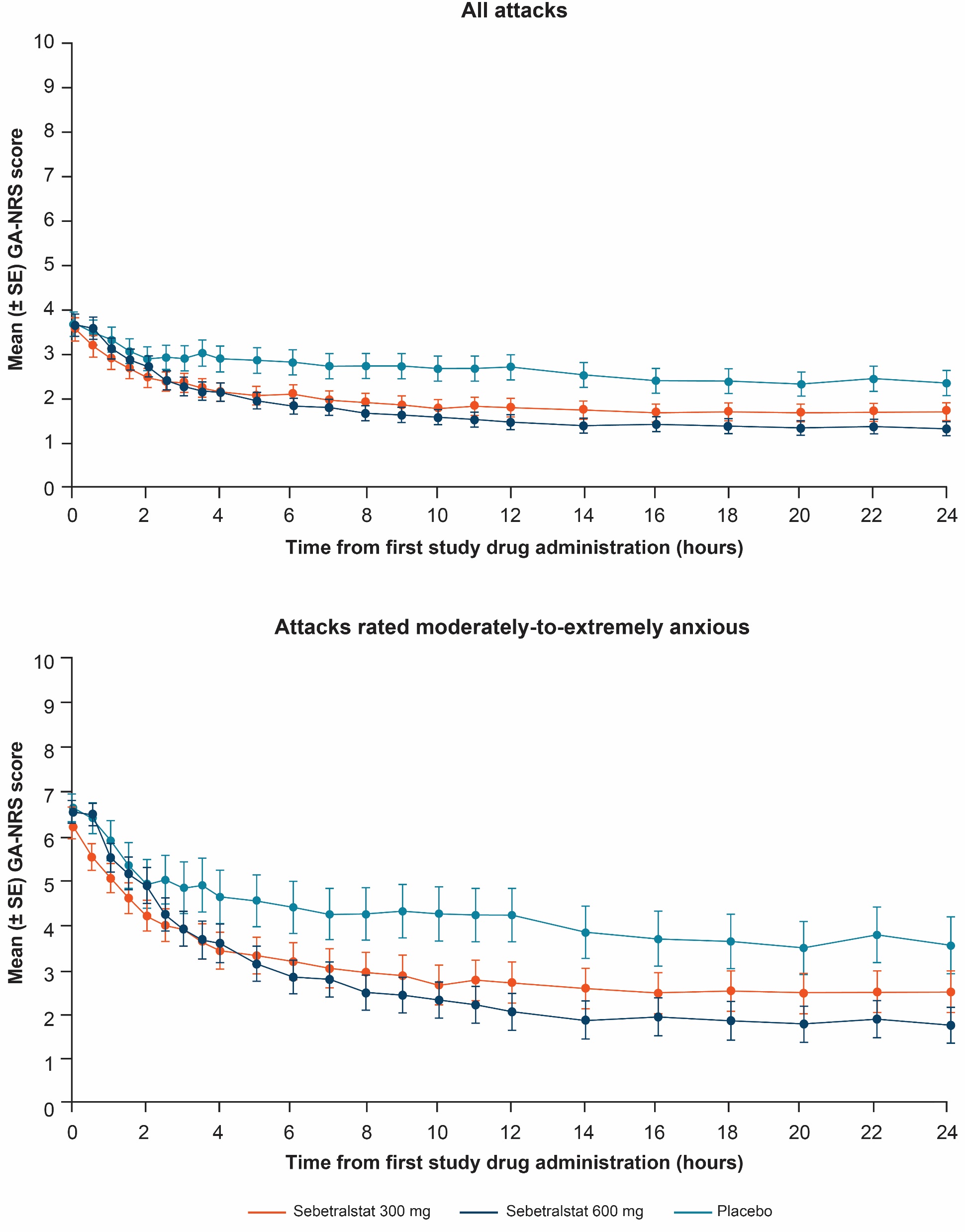 Sebetralstat 300 mg
Sebetralstat 300 mg
Sebetralstat 600 mg
Sebetralstat 600 mg
Placebo
Placebo
GA-NRS Score, Mean (±SE)
GA-NRS Score, Mean (±SE)
Time from First Study Drug Administration, Hours
Time from First Study Drug Administration, Hours
Compared with placebo for all attacks, on-demand treatment with sebetralstat significantly reduced the AUC0-12 (300 mg, P=0.0040; 600 mg, P=0.0008) and AUC0-24 (300 mg, P=0.0220; 600 mg, P=0.0012)

When attacks with moderate to extreme anxiety were assessed, reductions in anxiety were greater than in all attacks
SE, standard error.
6
Changes in LSM Change from Baseline in HAE Attacks in KONFIDENT
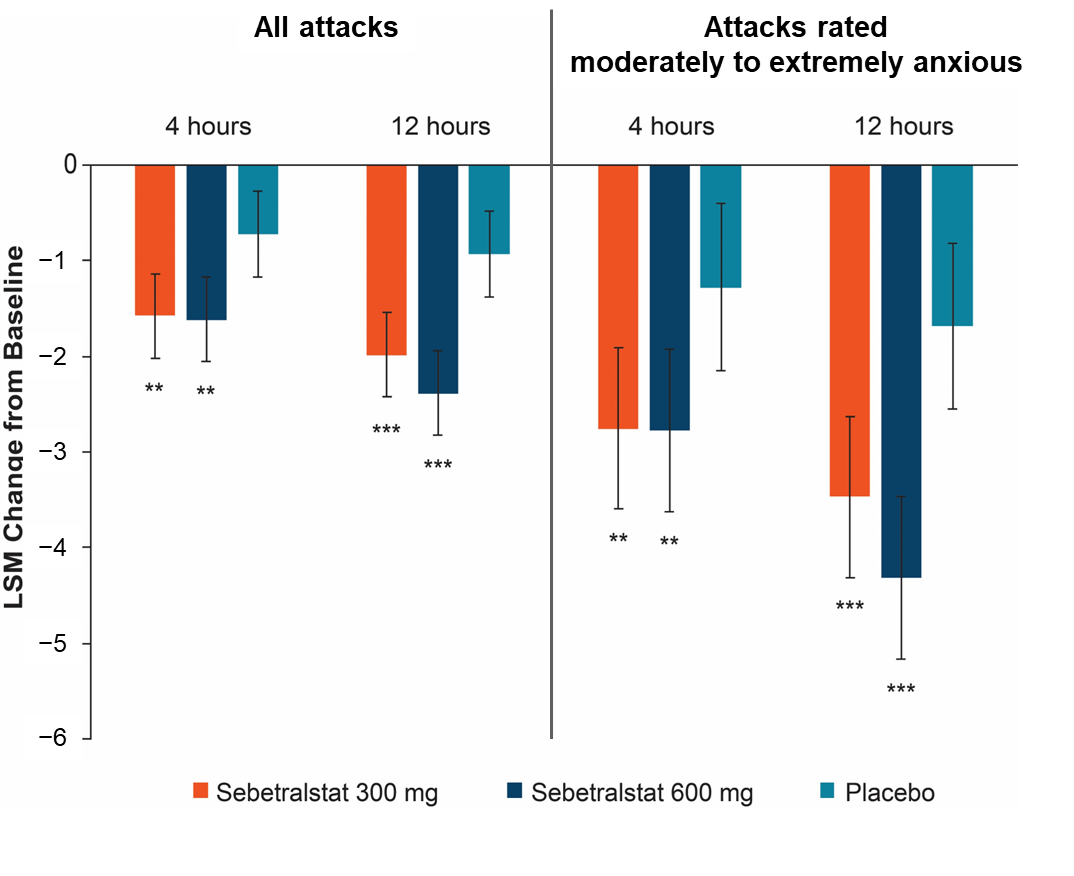 Significantly greater changes from baseline in GA-NRS score were observed at 4 and 12 hours for attacks treated with sebetralstat compared with placebo

LSM change from baseline was more pronounced in attacks that induced moderate to extreme anxiety than with all attacks
*P<0.05, **P<0.01, ***P<0.001.
Time to Reduction in Anxiety in KONFIDENT
The median time to reduction in anxietya in KONFIDENT for attacks treated with sebetralstat 300 mg or 600 mg was 2.3 hours (IQR: 0.8 to 10.1 and 1.3 to 5.5, respectively)
For placebo, the median was >12 hours
The time to reduction in anxiety highly correlated with the primary and key secondary endpoints in KONFIDENT 
Time to beginning of symptom relief (P<0.0001)b,c
Time to reduction in severity (P<0.0001)b,c 
Time to complete attack resolution (P<0.0001)b,d
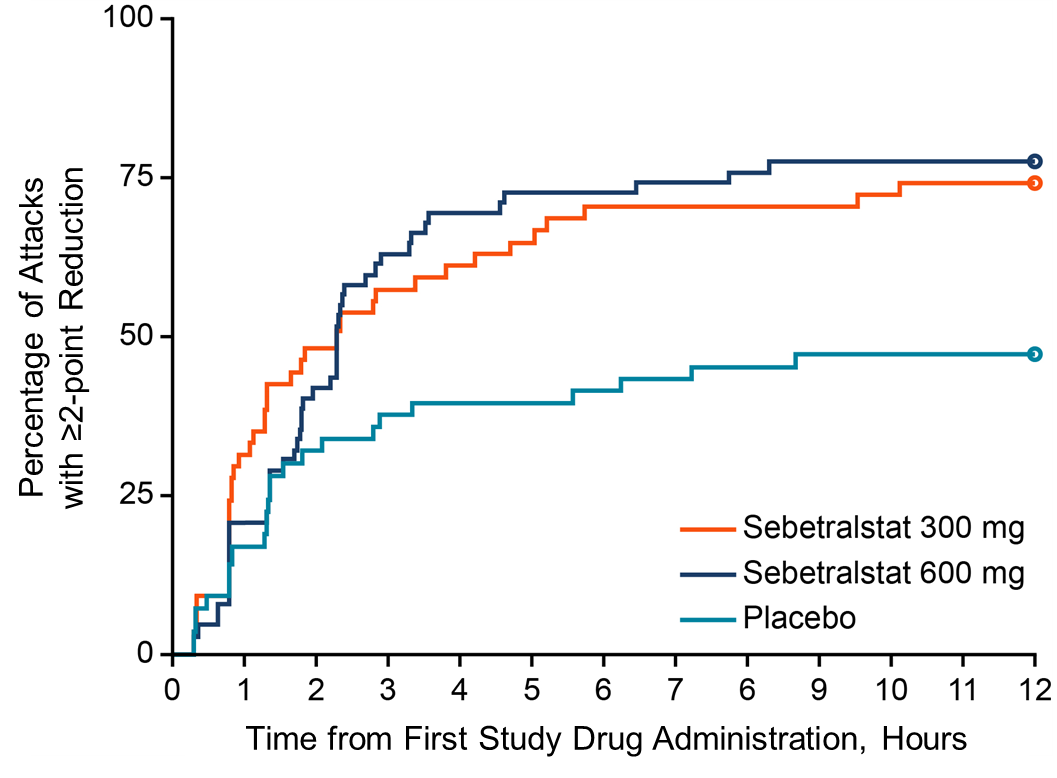 Percentage of Attacks with ≥2-point Reduction in GA-NRS at ≥2 Consecutive Time Points
IQR, interquartile range.aDefined as time to a ≥2-point reduction in GA-NRS score at ≥2 consecutive time points within 12 hours for attacks with baseline GA-NRS score ≥2 (n=176). bBased on Cohen’s kappa analysis. cWithin 12 hours. dWithin 24 hours.
8
Agreement of ≥2-point Reduction in Anxiety with Achievement of Beginning of Symptom Relief
Participants who had attacks achieving beginning of symptom relief earlier (within 12 hours) had a greater chance to reach meaningful reductions in anxiety (≥2 points) regardless of attack location, treatment paradigm, and age
aPrimary endpoint; defined as a PGI-C rating of ‘A Little Better’ for ≥2 consecutive time points; bDefined as a ≥2-point reduction in GA-NRS score for attacks with a baseline GA-NRS score ≥2; cIn total, 176 attacks for which baseline GA-NRS score was ≥2 were included in this analysis.
9
Conclusions
In the phase 3 KONFIDENT trial, anxiety was rated as moderate to extreme at the time of treatment in >40% of attacks
In the absence of injectables, anxiety was correlated with baseline attack severity
Compared with placebo, on-demand treatment with sebetralstat reduced anxiety, especially in attacks rated as inducing moderate to extreme anxiety
The median time to reduction in anxiety was 2.3 hours with sebetralstat and >12 hours with placebo
The time to reduction in anxiety highly correlated with the primary and key secondary endpoints in KONFIDENT
10
Acknowledgments
We thank the people living with HAE and their families; the HAEA, HAEi and member organizations, and the investigator teams who contributed to the international KONFIDENT trial
Medical writing assistance was provided under the direction of the authors by Richard W. Davis IV, PhD, of ApotheCom (San Francisco, CA), and was supported by KalVista Pharmaceuticals
HAEA, US Hereditary Angioedema Association; HAEi, HAE International.
11